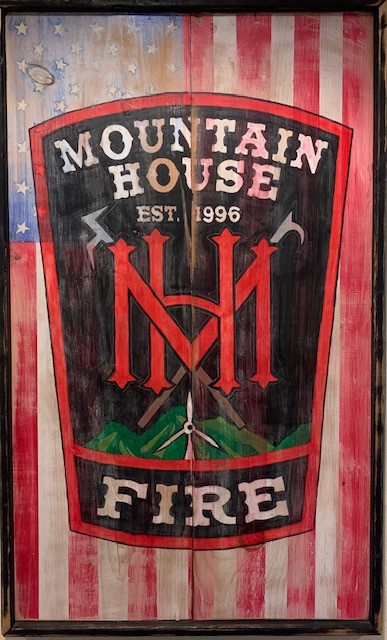 Mountain House Fire DepartmentCommunity MeetingJune 15, 2022
1
Mountain House Fire Department
Staffed with 5 full-time Firefighter
Staffing 1 Engine Company and 1 Truck Company
Providing both EMS/Fire Emergency Services 
Total calls in 2021 EMS/Fire 780
2
Illegal Fireworks
3
San Joaquin County DA’s and Sheriff’s Department Task Force
Since June 1st SJ County Task Force has seized almost 3,000 lbs of illegal fireworks
Undercover task force members are arresting those selling and buying illegal fireworks, and the DA’s office is prosecuting all offenders
The Task Force will continue to work through July 4th.
4
Firework Hazards in Mountain House
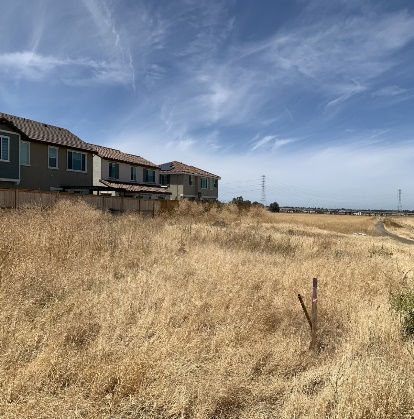 High winds 10-25 mph
Wind gusts up to 35-40 mph
Dry grassy areas
Large open areas
Dry vegetation close to and near houses
Fence lines close to dry grass and brush
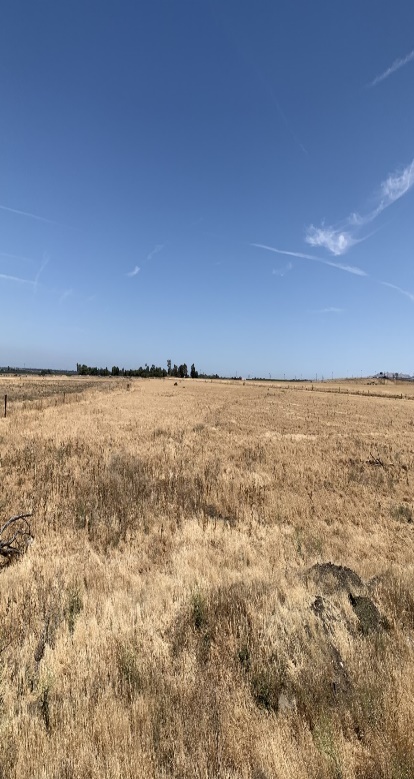 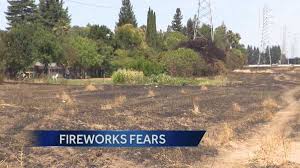 5
Annual Damage Due to Fire Works in the US, 2021
Injuries due to Fireworks in 2021
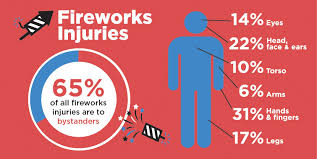 Fireworks were involved with an estimated 10,000 injuries treated in U.S. hospital emergency departments during 2021 
The estimated rate of fireworks-related, emergency department-treated injuries in the United States is 3.1 per 100,000 individuals.
7
Safe and Sane Fireworks
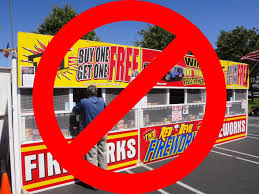 Since Mountain House is in the unincorporated area of San Joaquin County, Safe and Sane fireworks are illegal.
If caught with any illegal or Safe and Sane fireworks within the community of Mountain House, you could be fined or sent to jail.
8
Illegal Firework Fines
Individuals could be fined up to $5,000-$50,000 if in possession of illegal fireworks

An individual could also be sent to one year in jail if in possession of illegal fireworks
9
Illegal Firework Notification
10